The Relational Database Model
9/7/2012
ISC329   Isabelle Bichindaritz
1
Learning Objectives
Terminology of relational model.
How tables are used to represent data.
Connection between mathematical relations and relations in the relational model.
Properties of database relations.
How to identify candidate, primary, and foreign keys.
Meaning of entity integrity and referential integrity.
Purpose and advantages of views.
9/7/2012
ISC329   Isabelle Bichindaritz
2
Acknowledgments
Some of these slides have been adapted from Thomas Connolly and Carolyn Begg
9/7/2012
ISC329   Isabelle Bichindaritz
3
History of the Relational Model
Relational Database Model history
Proposed by Codd in 1970
Pioneer projects such as at IBM and UC-Berkeley in mid-1970s
Today, still the dominant database model:
IBM DB2, ORACLE, INFORMIX, SYBASE
MICROSOFT Access, SQL Server
FOXBASE, PARADOX
…
The relational model provides a logical representation of the data
9/7/2012
ISC329   Isabelle Bichindaritz
4
Relational Model Terminology
A relation is a table with columns and rows.
Only applies to logical structure of the database, not the physical structure.
A relation corresponds to an entity set, or collection of entities. An entity is a person, place, event, or thing about which data is collected

Attribute is a named column of a relation. It corresponds to a characteristic of an entity. They are also called fields.

Domain is the set of allowable values for one or more attributes.
9/7/2012
ISC329   Isabelle Bichindaritz
5
Relational Model Terminology
Tuple is a row of a relation.

Degree is the number of attributes in a relation.

Cardinality is the number of tuples in a relation.

Relational Database is a collection of normalized relations with distinct relation names.

NB a relation is not a relationship, but an entity set.
9/7/2012
ISC329   Isabelle Bichindaritz
6
Instances of  Branch and Staff (part) Relations
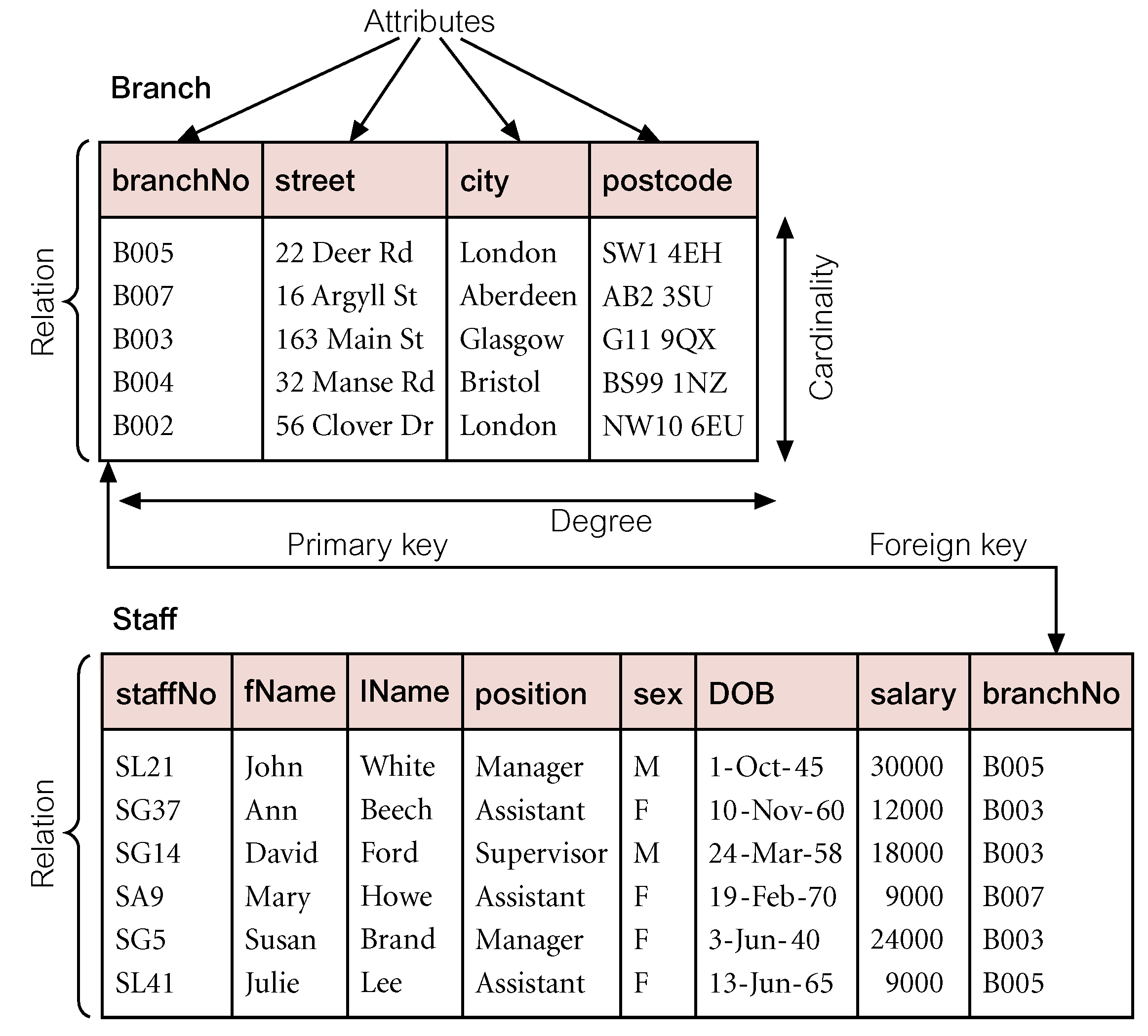 9/7/2012
ISC329   Isabelle Bichindaritz
7
Examples of Attribute Domains
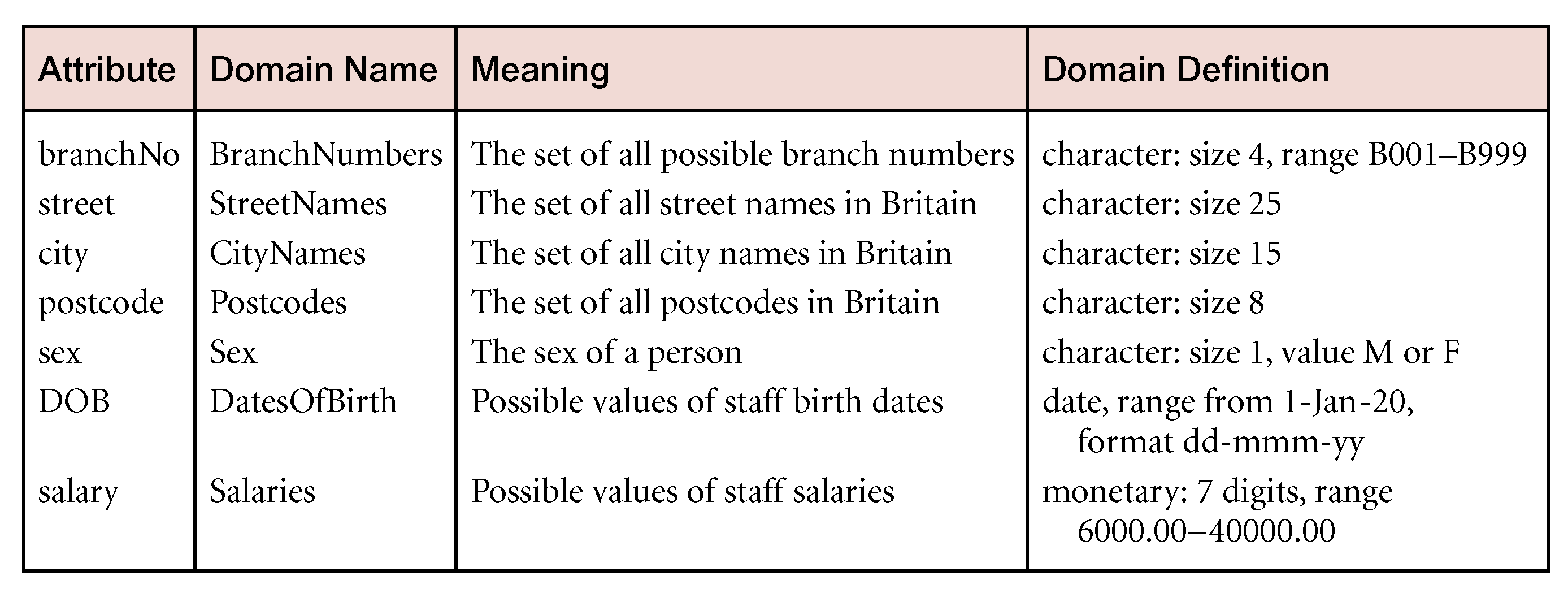 9/7/2012
ISC329   Isabelle Bichindaritz
8
Alternative Terminology for Relational Model
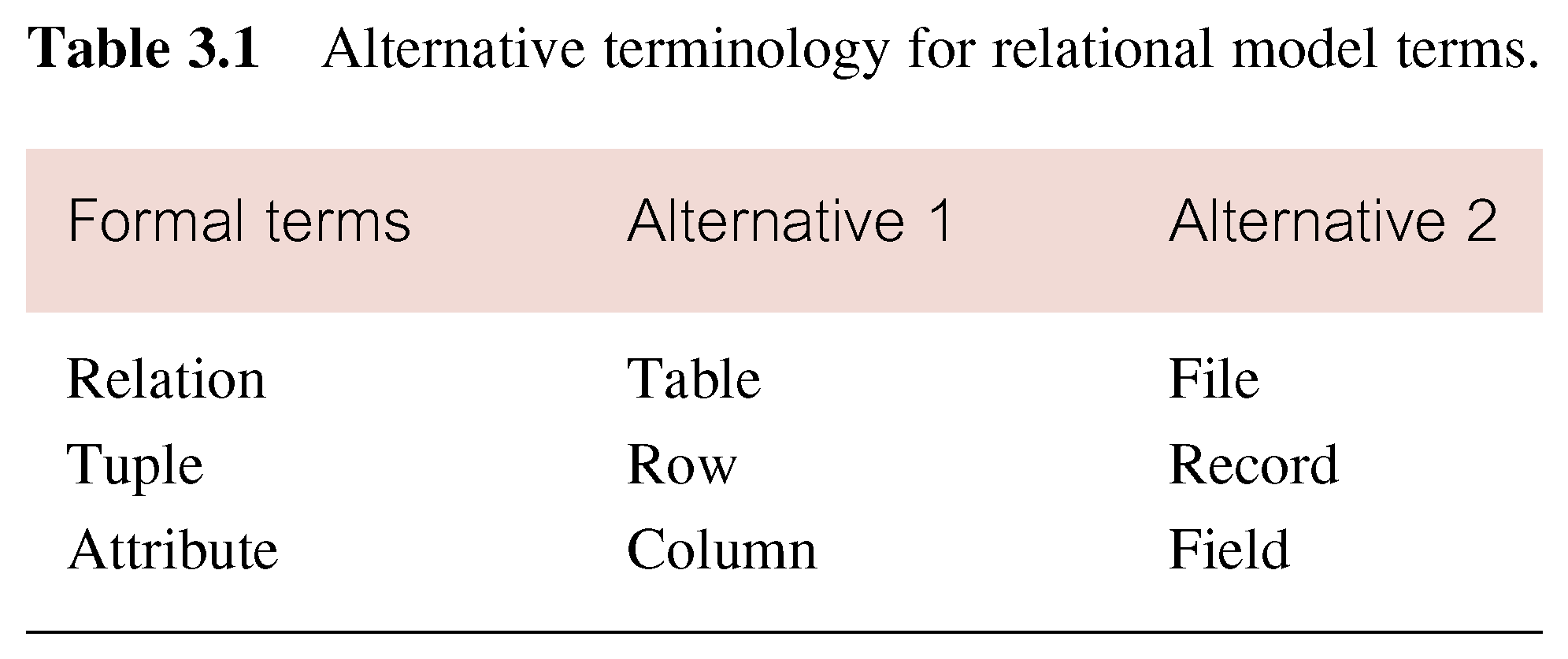 9/7/2012
ISC329   Isabelle Bichindaritz
9
Mathematical Definition of Relation
Consider two sets, D1 & D2, where D1 = {2, 4} and  D2 = {1, 3, 5}. 
Cartesian product, D1 ´ D2, is set of all ordered pairs, where first element is member of D1 and second element is member of D2. 
D1 ´ D2 = {(2, 1), (2, 3), (2, 5), (4, 1), (4, 3), (4, 5)}

Alternative way is to find all combinations of elements with first from D1 and second from D2.
9/7/2012
ISC329   Isabelle Bichindaritz
10
Mathematical Definition of Relation
Any subset of Cartesian product is a relation; e.g.
	R = {(2, 1), (4, 1)}
May specify which pairs are in relation using some condition for selection; e.g.
second element is 1:
	R = {(x, y) | x ÎD1, y ÎD2, and y = 1}
first element is always twice the second:
	S = {(x, y) | x ÎD1, y ÎD2, and x = 2y}
9/7/2012
ISC329   Isabelle Bichindaritz
11
Mathematical Definition of Relation
Consider three sets D1, D2, D3 with Cartesian Product D1 ´ D2 ´ D3; e.g.

	D1 = {1, 3}	D2 = {2, 4}	D3 = {5, 6}
	D1 ´ D2 ´ D3 = {(1,2,5), (1,2,6), (1,4,5), (1,4,6), (3,2,5), (3,2,6), (3,4,5), (3,4,6)} 

Any subset of these ordered triples is a relation.
9/7/2012
ISC329   Isabelle Bichindaritz
12
Mathematical Definition of Relation
The Cartesian product of n sets (D1, D2, . . ., Dn) is:

D1 ´ D2 ´ . . . ´ Dn = {(d1, d2, . . . , dn) | d1 ÎD1, d2 ÎD2, . . . , dnÎDn} 
     usually written as:  
	 n
	XDi
	i = 1
Any set of n-tuples from this Cartesian product is a relation on the n sets.
9/7/2012
ISC329   Isabelle Bichindaritz
13
Database Relations
Relation schema
Named relation defined by a set of attribute and domain name pairs.

Relational database schema
Set of relation schemas, each with a distinct name.
9/7/2012
ISC329   Isabelle Bichindaritz
14
Properties of Relations
Relation name is distinct from all other relation names in relational schema.

Each cell of relation contains exactly one atomic (single) value.

Each attribute has a distinct name.

Values of an attribute are all from the same domain.
9/7/2012
ISC329   Isabelle Bichindaritz
15
Properties of Relations
Each tuple is distinct; there are no duplicate tuples.

Order of attributes has no significance.

Order of tuples has no significance, theoretically.
9/7/2012
ISC329   Isabelle Bichindaritz
16
Table Characteristics
Each RDBMS has its rules for table and column names.Example: Access                 Table names <=  64 (8 is classical)                Column names <= 64 (10 is classical)                Column  names cannot start with digit,                          or contain special characters                           except underscore and a few others
Each RDBMS has its rules for associating a data type to an attribute, but there are classical ones: text, character, number, date, boolean
9/7/2012
ISC329   Isabelle Bichindaritz
17
Table Characteristics
9/7/2012
ISC329   Isabelle Bichindaritz
18
Relational Keys
Key
One or more attributes that determine other attributes
Key attribute
Composite key
There needs to be full functional dependence from key to any other attribute
9/7/2012
ISC329   Isabelle Bichindaritz
19
Relational Keys
Keys may be
Single
Composite (composed of several key attributes)
Example: staff_fName, staff_lName, staff_init, staff_phone  staff_DOB, staff_position
Functional dependence: attribute A2 is functionally dependent on a composite key A1, but not on any subset of it
9/7/2012
ISC329   Isabelle Bichindaritz
20
Relational Keys
Functional dependence: an attribute A is functionally dependent on an attribute K is each value in column K determines one and only one value in column A. K  A (K determines A).
Attribute K determines attribute A if all rows in the table that agree in value for attribute K must also agree in value for attribute A.
Attribute A is functionally dependent on K if K determines A.
9/7/2012
ISC329   Isabelle Bichindaritz
21
Relational Keys
Superkey
An attribute, or a set of attributes, that uniquely identifies a tuple within a relation.

Candidate Key
Superkey (K) such that no proper subset is a superkey within the relation. 
In each tuple of R, values of K uniquely identify that tuple (uniqueness).
No proper subset of K has the uniqueness property (irreducibility).
9/7/2012
ISC329   Isabelle Bichindaritz
22
Relational Keys
Primary Key
Candidate key selected to identify tuples uniquely within  relation.

Alternate Keys
Candidate keys that are not selected to be primary key. 

Foreign Key
Attribute, or set of attributes, within one relation that matches candidate key of some (possibly same) relation.
9/7/2012
ISC329   Isabelle Bichindaritz
23
Relational Integrity
Null
Represents value for an attribute that is currently unknown or not applicable for tuple.
Deals with incomplete or exceptional data.
Represents the absence of a value and is not the same as zero or spaces, which are values.
9/7/2012
ISC329   Isabelle Bichindaritz
24
Relational Integrity
Entity Integrity
In a base relation, no attribute of a primary key can be null.
Ensures that all entities are unique.

Referential Integrity
If foreign key exists in a relation, either foreign key value must match a candidate key value of some tuple in its home relation or foreign key value must be wholly null.
9/7/2012
ISC329   Isabelle Bichindaritz
25
Relational Integrity
Enterprise Constraints
Additional rules specified by users or database administrators.
9/7/2012
ISC329   Isabelle Bichindaritz
26
Relational Database Operators
Relational algebra determines 
    table manipulations
Key operators (minimally relational RDBMS)
SELECT
PROJECT
JOIN
Other operators
INTERSECT
UNION (union compatible tables)
DIFFERENCE
PRODUCT
DIVIDE
9/7/2012
ISC329   Isabelle Bichindaritz
27
Union
Combines all rows
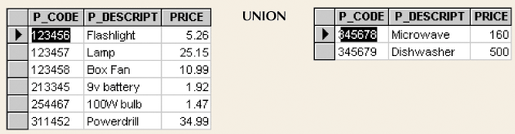 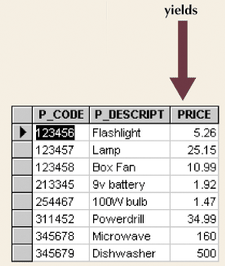 9/7/2012
ISC329   Isabelle Bichindaritz
28
Intersect
Yields rows that appear in both tables
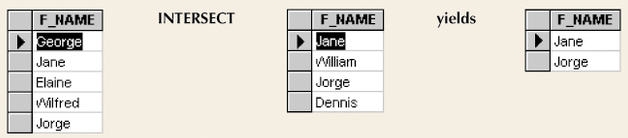 Figure 2.6
9/7/2012
ISC329   Isabelle Bichindaritz
29
Difference
Yields rows not found in other tables
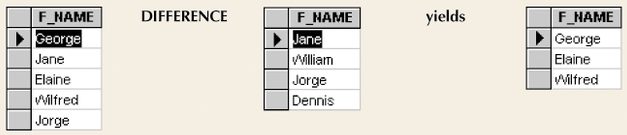 Figure 2.7
9/7/2012
ISC329   Isabelle Bichindaritz
30
Product
Yields all possible pairs from two tables
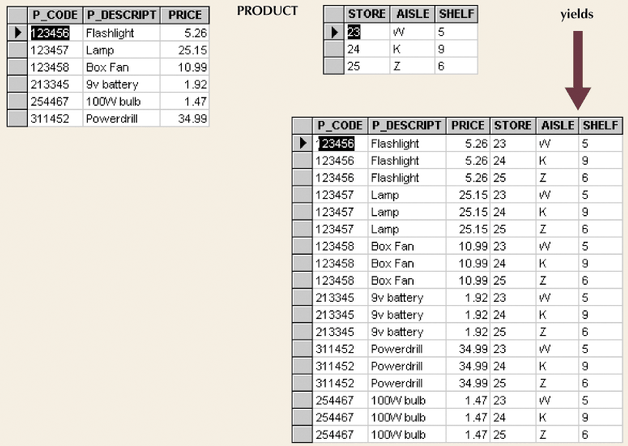 Figure 2.8
9/7/2012
ISC329   Isabelle Bichindaritz
31
Select
Yields a subset of rows based on specified criterion
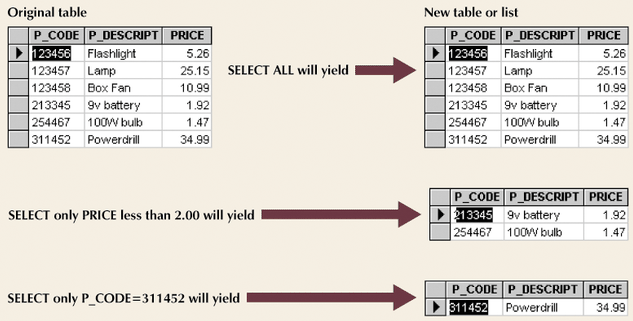 9/7/2012
ISC329   Isabelle Bichindaritz
32
Project
Yields all values for selected attributes
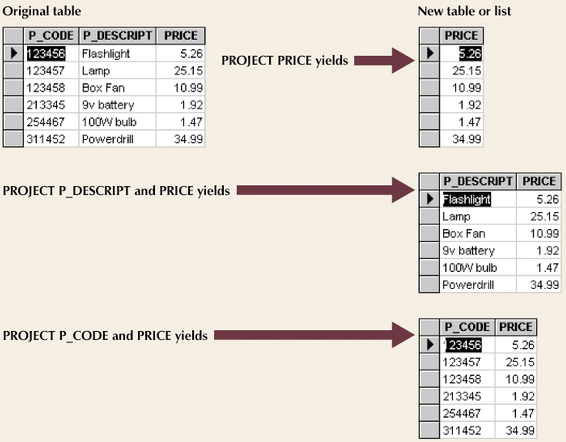 Figure 2.10
9/7/2012
ISC329   Isabelle Bichindaritz
33
Join
Information from two or more tables is combined
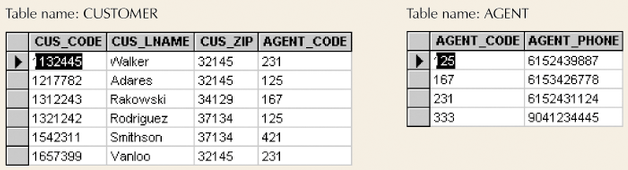 Figure 2.11
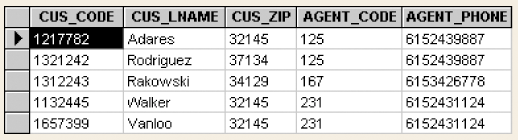 9/7/2012
ISC329   Isabelle Bichindaritz
34
Natural Join Process
Links tables by selecting rows with common values in common attribute(s)
Three-stage process
Product creates one table
Select yields appropriate rows
Project yields single copy of each attribute to eliminate duplicate columns
Eliminates duplicates
Does not include rows that are unmatched
9/7/2012
ISC329   Isabelle Bichindaritz
35
Other Joins
EquiJOIN
Links tables based on equality condition that compares specified columns of tables 
Does not eliminate duplicate columns 
Join criteria must be explicitly defined
Theta JOIN
EquiJOIN that compares specified columns of each table using operator other than equality one
Outer JOIN
Matched pairs are retained 
Unmatched values in other tables left null
Right and left
9/7/2012
ISC329   Isabelle Bichindaritz
36
Other Joins
9/7/2012
ISC329   Isabelle Bichindaritz
37
Divide
Requires user of single-column table and two-column table
A value in the unshared column must be associated with each value in the single-column table
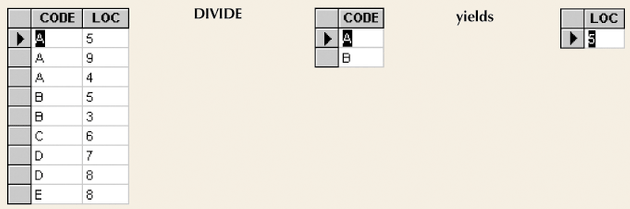 Figure 2.17
9/7/2012
ISC329   Isabelle Bichindaritz
38
Views
Base Relation
Named relation corresponding to an entity in conceptual schema, whose tuples are physically stored in database.

View
Dynamic result of one or more relational operations operating on base relations to produce another relation.
9/7/2012
ISC329   Isabelle Bichindaritz
39
Views
A virtual relation that does not necessarily actually exist in the database but is produced upon request, at time of request.

Contents of a view are defined as a query on one or more base relations. 

Views are dynamic, meaning that changes made to base relations that affect view attributes are immediately reflected in the view.
9/7/2012
ISC329   Isabelle Bichindaritz
40
Purpose of Views
Provides powerful and flexible security mechanism by hiding parts of database from certain users. 

Permits users to access data in a customized way, so that same data can be seen by different users in different ways, at same time.

Can simplify complex operations on base relations.
9/7/2012
ISC329   Isabelle Bichindaritz
41
Updating Views
All updates to a base relation should be immediately reflected in all views that reference that base relation. 

If view is updated, underlying base relation should reflect change.
9/7/2012
ISC329   Isabelle Bichindaritz
42
Updating Views
There are restrictions on types of modifications that can be made through views:
   - Updates are allowed if query involves a single base relation and contains a candidate key of base relation.
   - Updates are not allowed involving multiple base relations.
   - Updates are not allowed involving aggregation or grouping operations.
9/7/2012
ISC329   Isabelle Bichindaritz
43
Updating Views
Classes of views are defined as:
theoretically not updateable;
theoretically updateable;
partially updateable.
9/7/2012
ISC329   Isabelle Bichindaritz
44